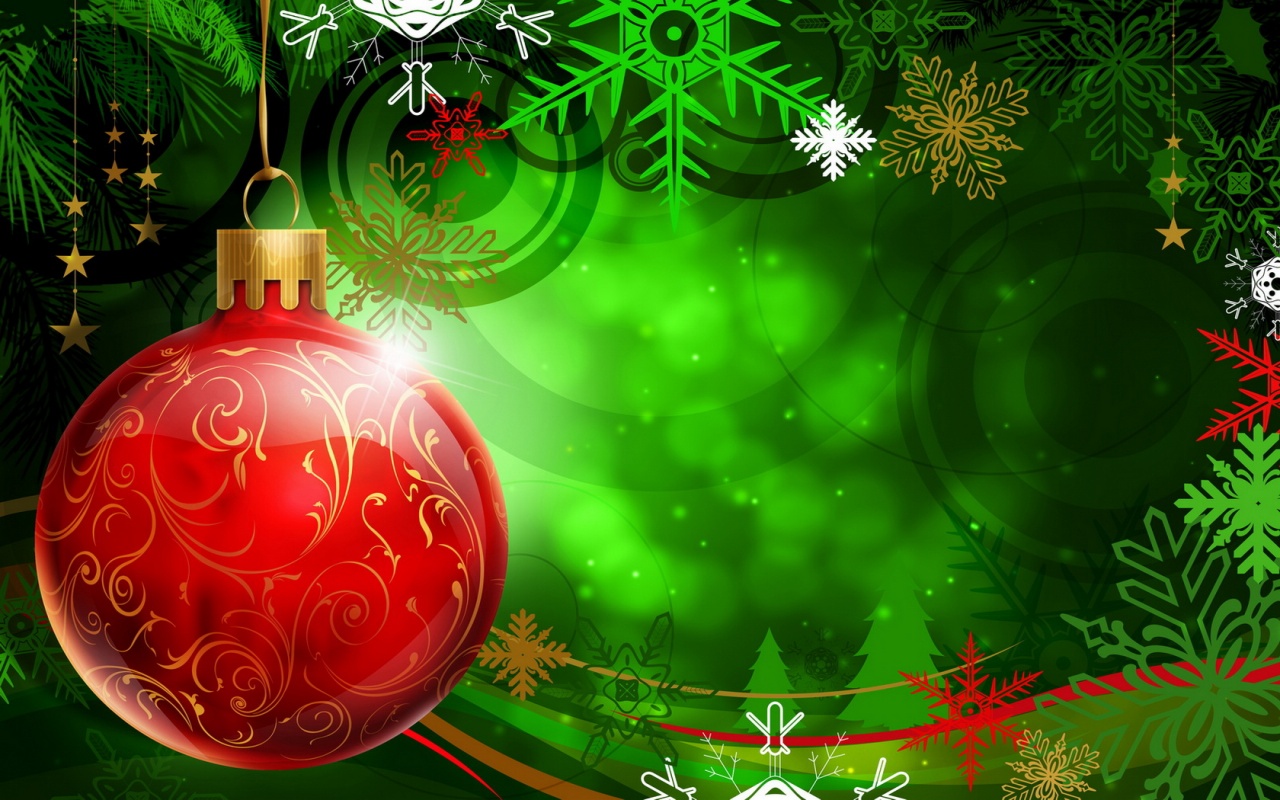 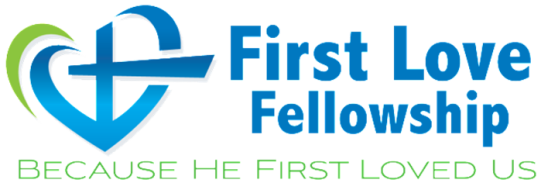 Christ’s 
Gifts To Us All
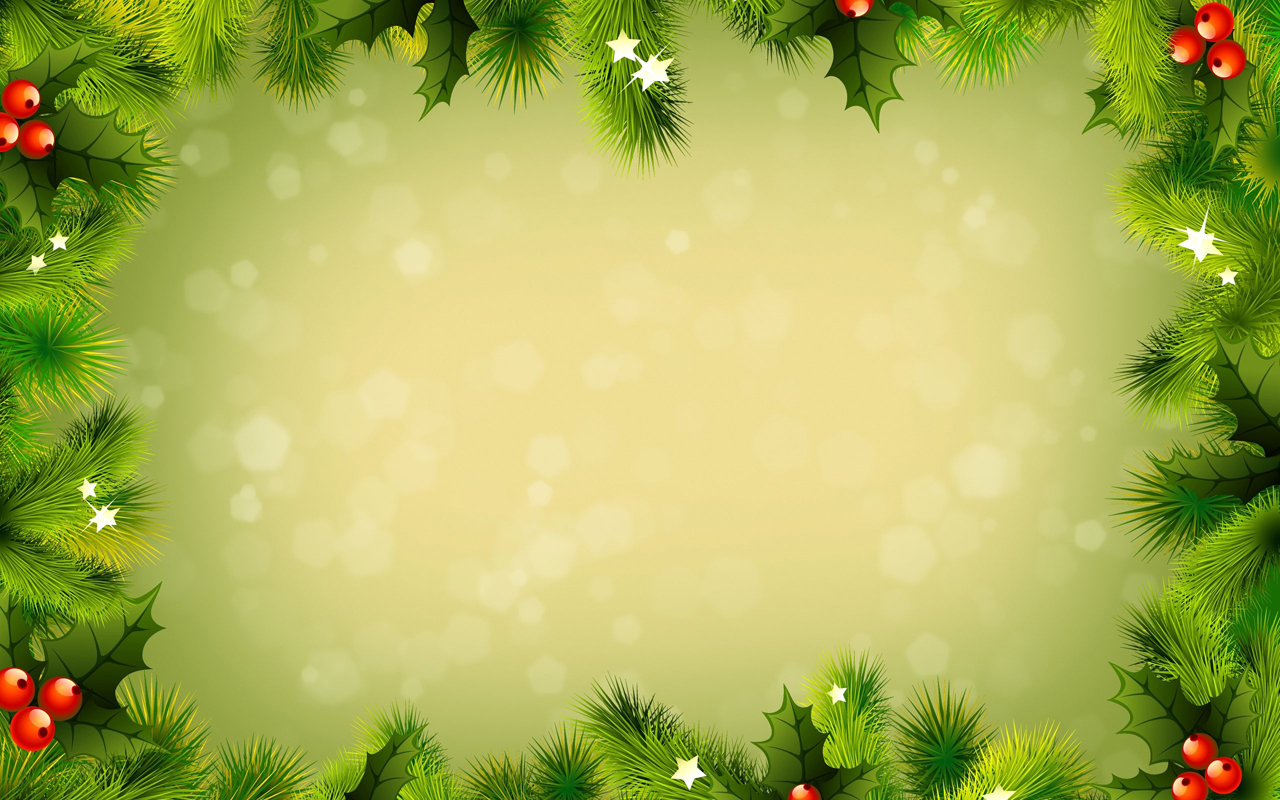 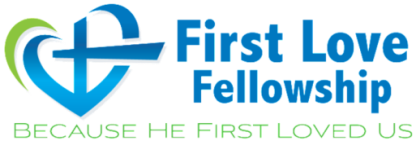 The coming of our Savior
300 promises of the coming messiah between 500-700 years before Jesus birth
109 prophesies foretold about His birth
Malachi: Jesus birth in Bethlehem 700 yrs ago
Daniel gave timeline of Jesus before He appears
Isaiah said the messiah will be born of a virgin
Jeremiah foresaw the slaughter of many because of the coming King
Hosea foresaw Joseph and Mary have to go to Egypt to save Jesus’ life
329 (129 OT and 200 NT) prophesis foretold about the coming back of Jesus Christ
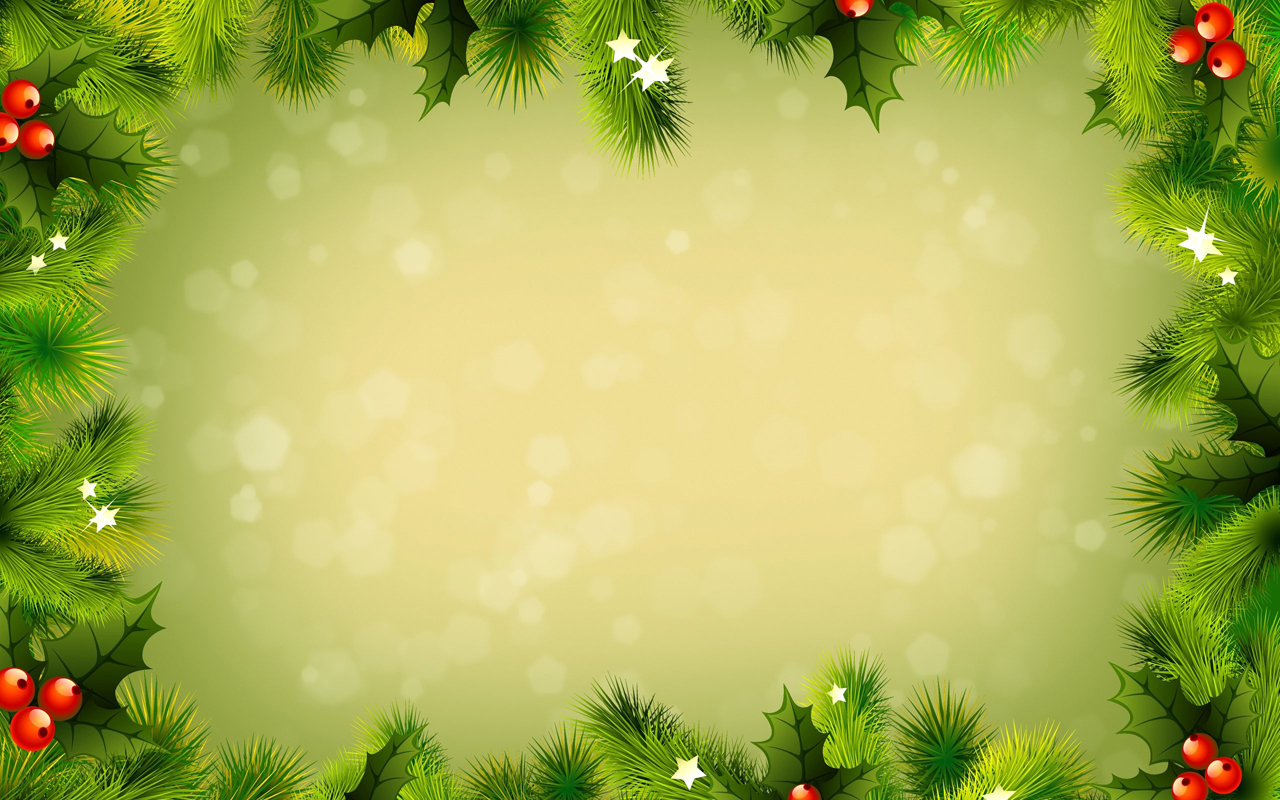 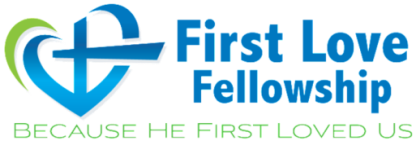 Isaiah 9:6
For unto us a Child is born,
Unto us a Son is given;
And the government will be upon His shoulder.
And His name will be called
Wonderful Counselor, Mighty God,
Everlasting Father, Prince of Peace.
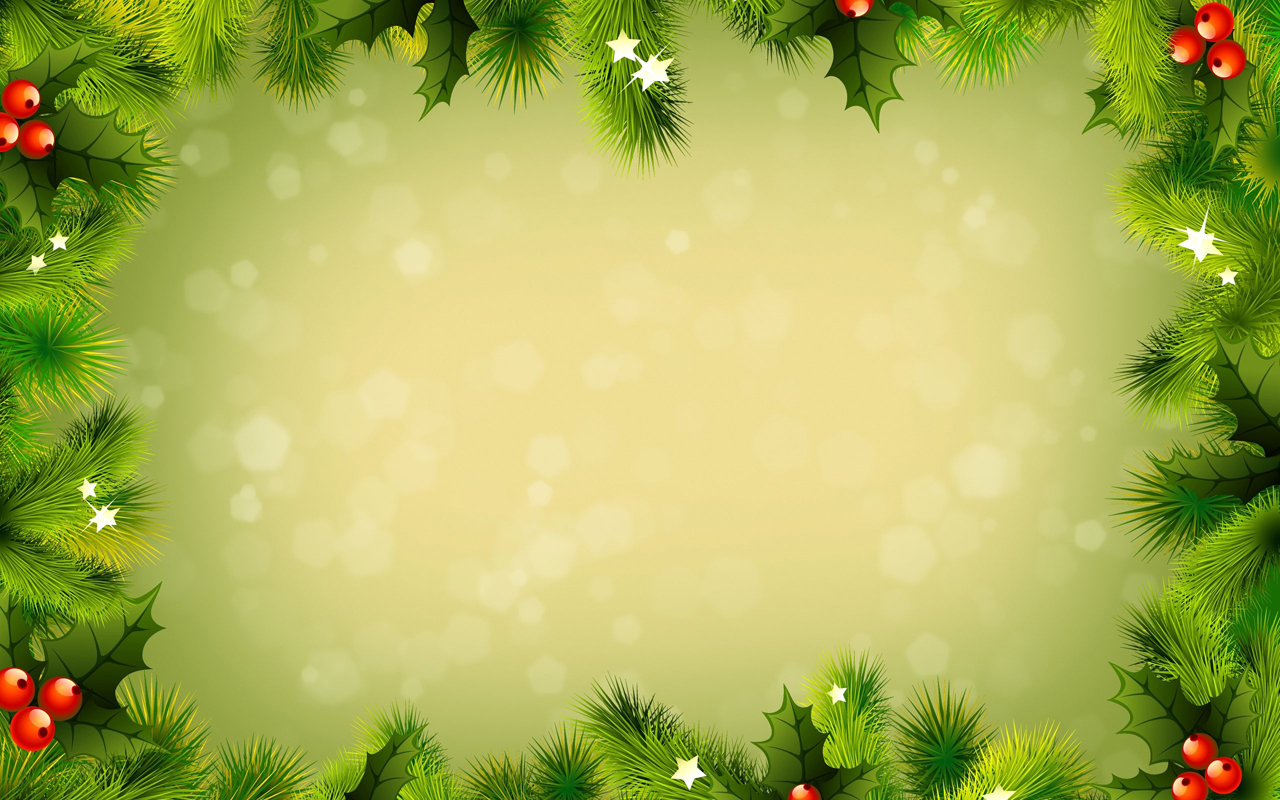 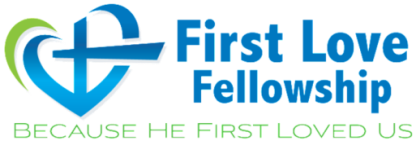 Grace of God Came…
John 1:17 
For the law was given through Moses, but grace and truth came through Jesus Christ.
Christ was born unto us – Our God is for us never against us
A Son is given so sons of God come back to the Father
He carries the weight of the world on his shoulder..His kingdom is invisible presently but He will come again and establish His reign.
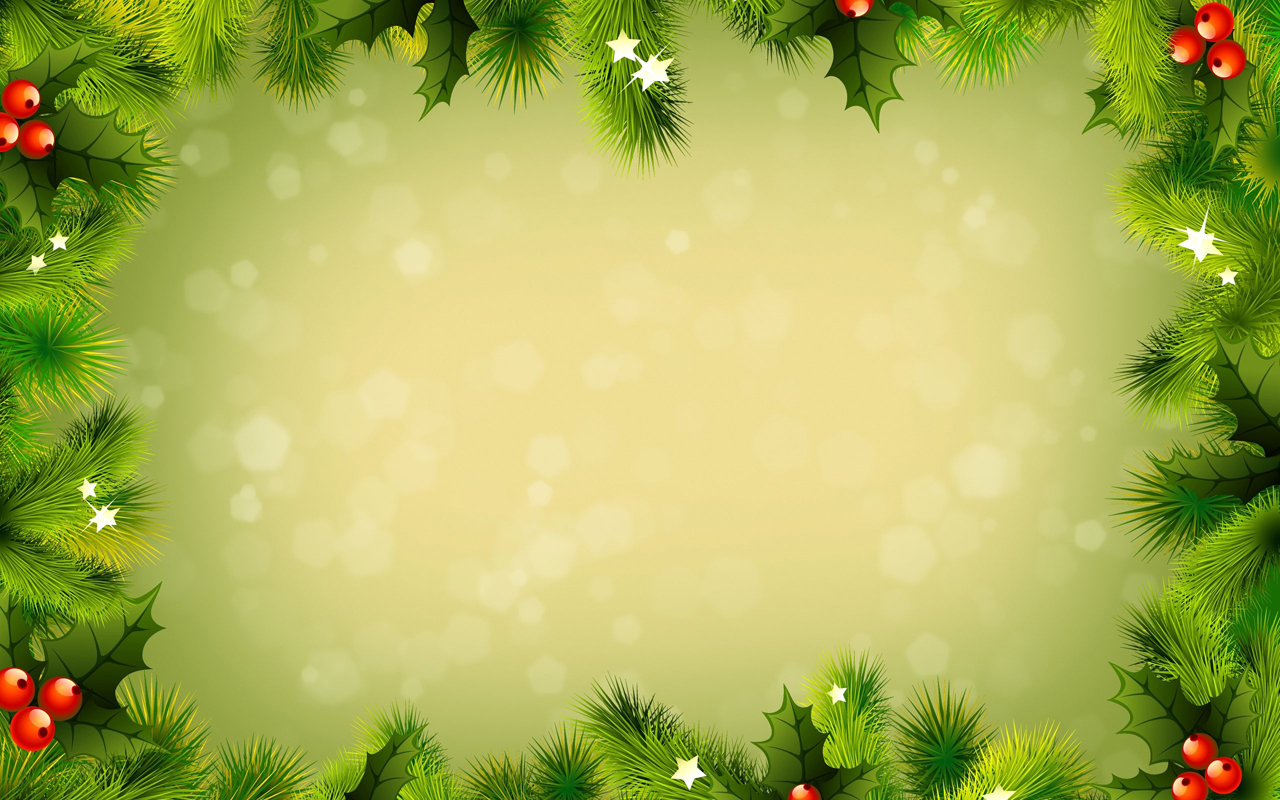 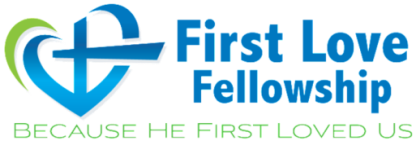 Wonderful Counselor…
He counsels us in the ways of God 
John 14:6 I am the way, the truth and the life…
He tells us about God and His Kingdom to come…
He will guide you through Holy Spirit to teach us and remind us about His words
Matthew 7:7 He imparts wisdom to those who ask, who seek and who knock
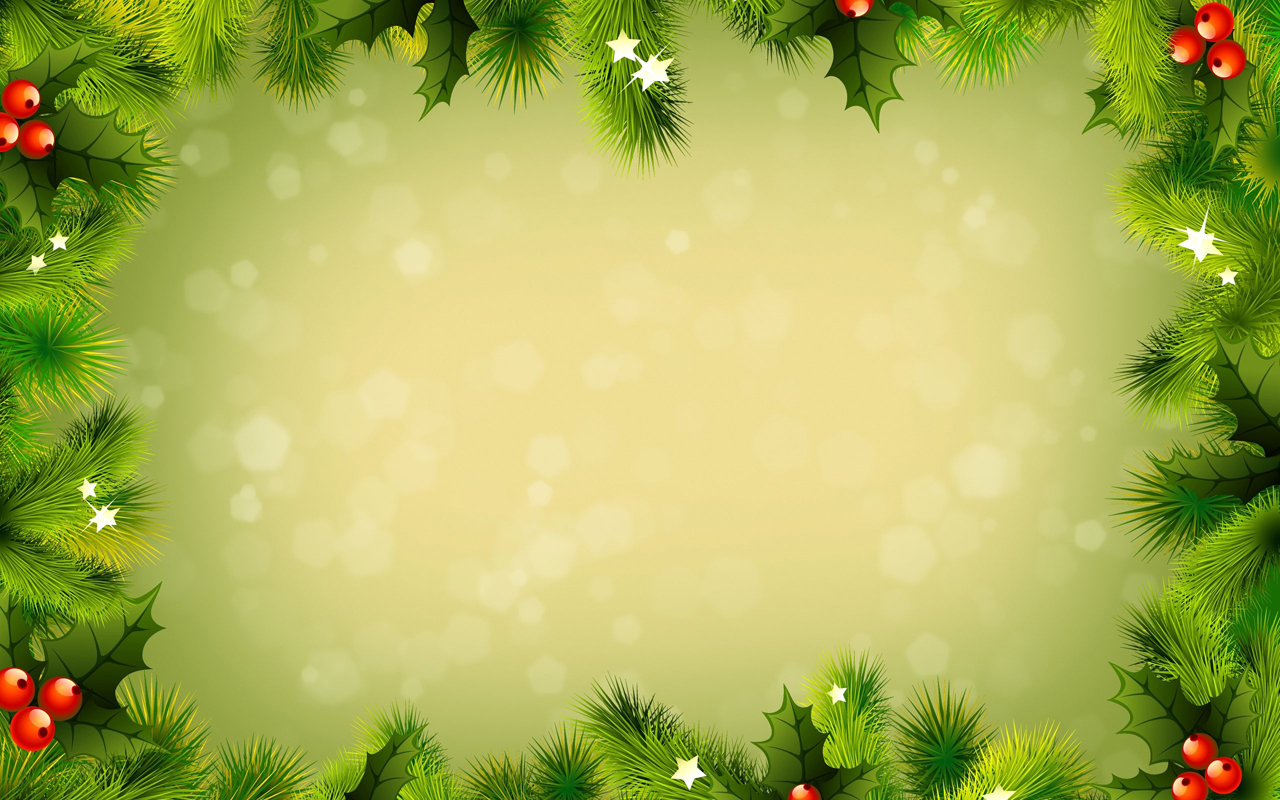 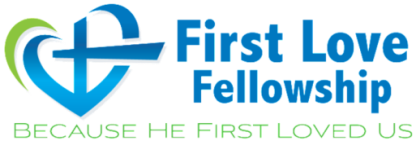 Mighty God…
El gibbor…God Himself came to be with us..Emmanuel
In His All Mighty and All Powerful
He who came from the mount to touch the leper, sit and dine with tax collector, defend prostitute
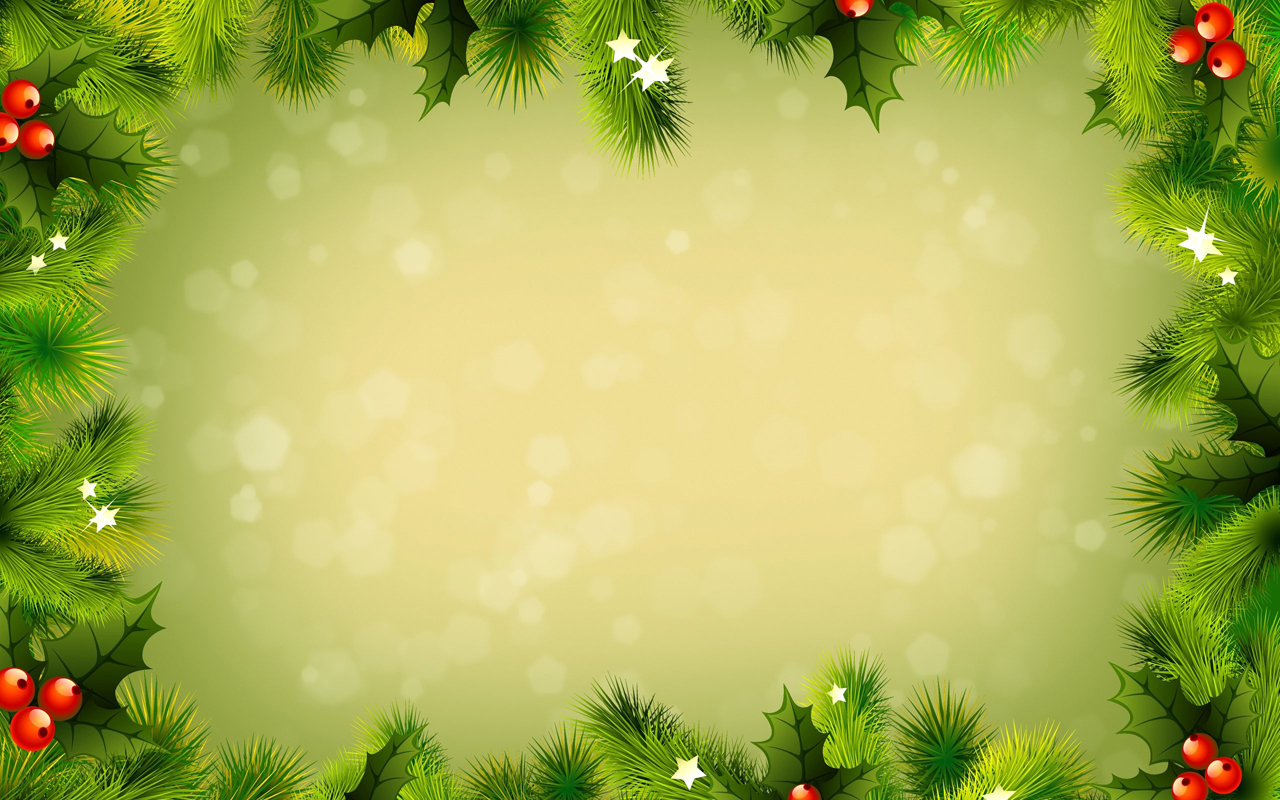 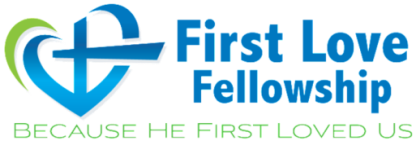 Everlasting Father…
Father and Founder of Eternal Life..
He ushers us in Eternal life
He open the door for us to Eternity
Father also has reference as protector – Joseph as the father of Pharaoh's palace
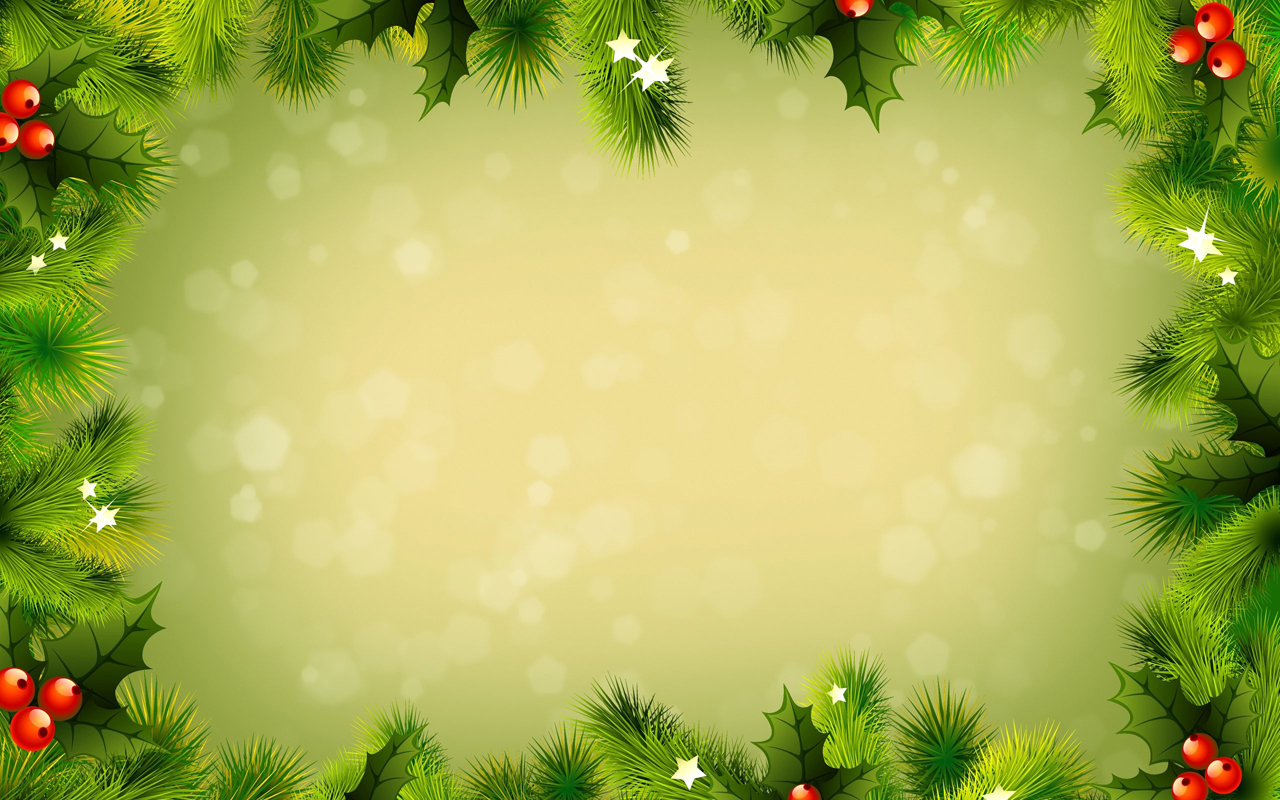 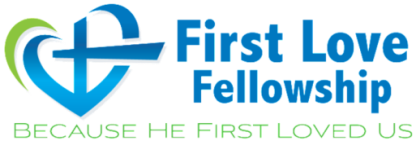 Prince of Peace…
He is Peace giver.. With God, men and ourselves..
Peace in the midst of trials not in the absence of trials
Peace through the storm not running from the storm
John 14:27
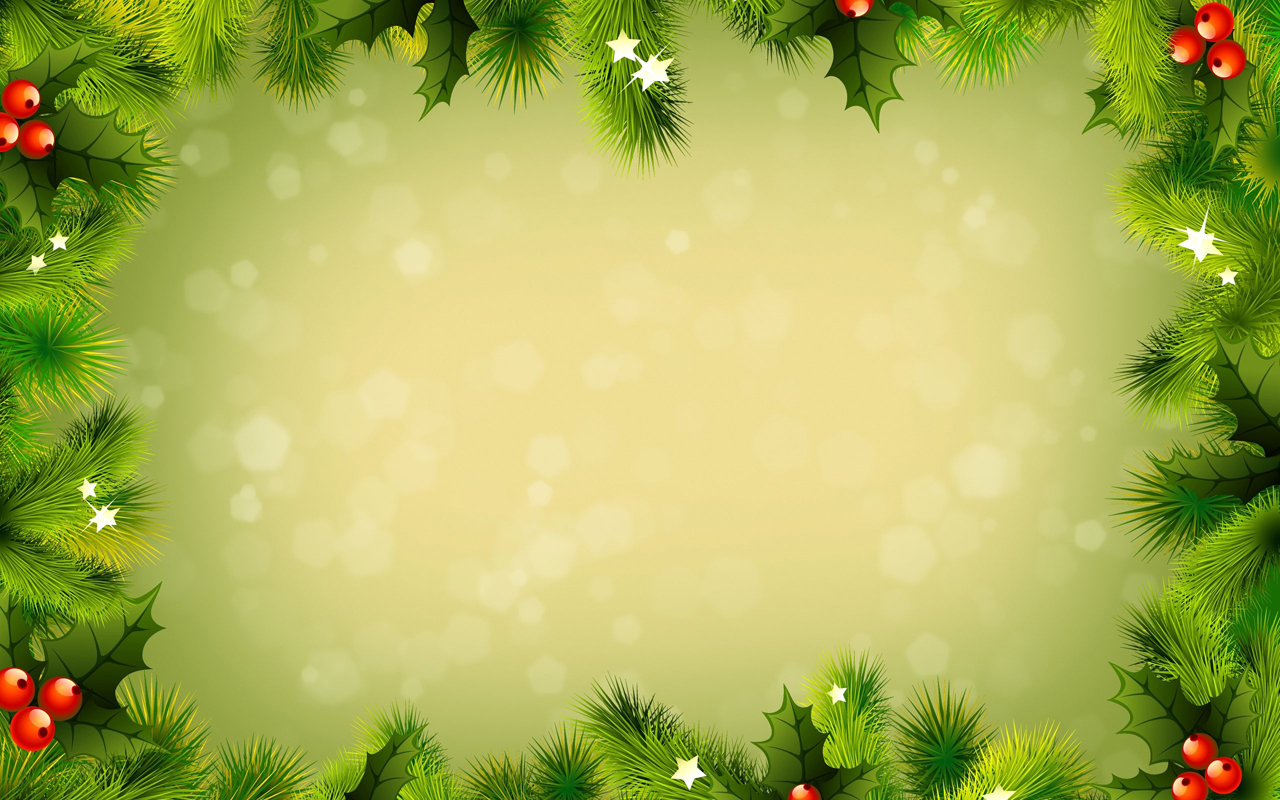 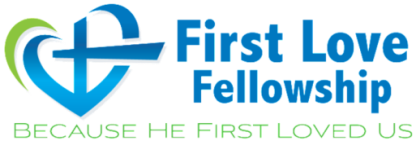 Remember…
The one who was to come is described as "Wonderful Counselor" the one who tells us about God and about ourselves, how we are to live, 
He is called "Mighty God", God in the flesh, God with us. Here we have God taking on humanity so he can save us and identifies with us; he shows us his love for us.
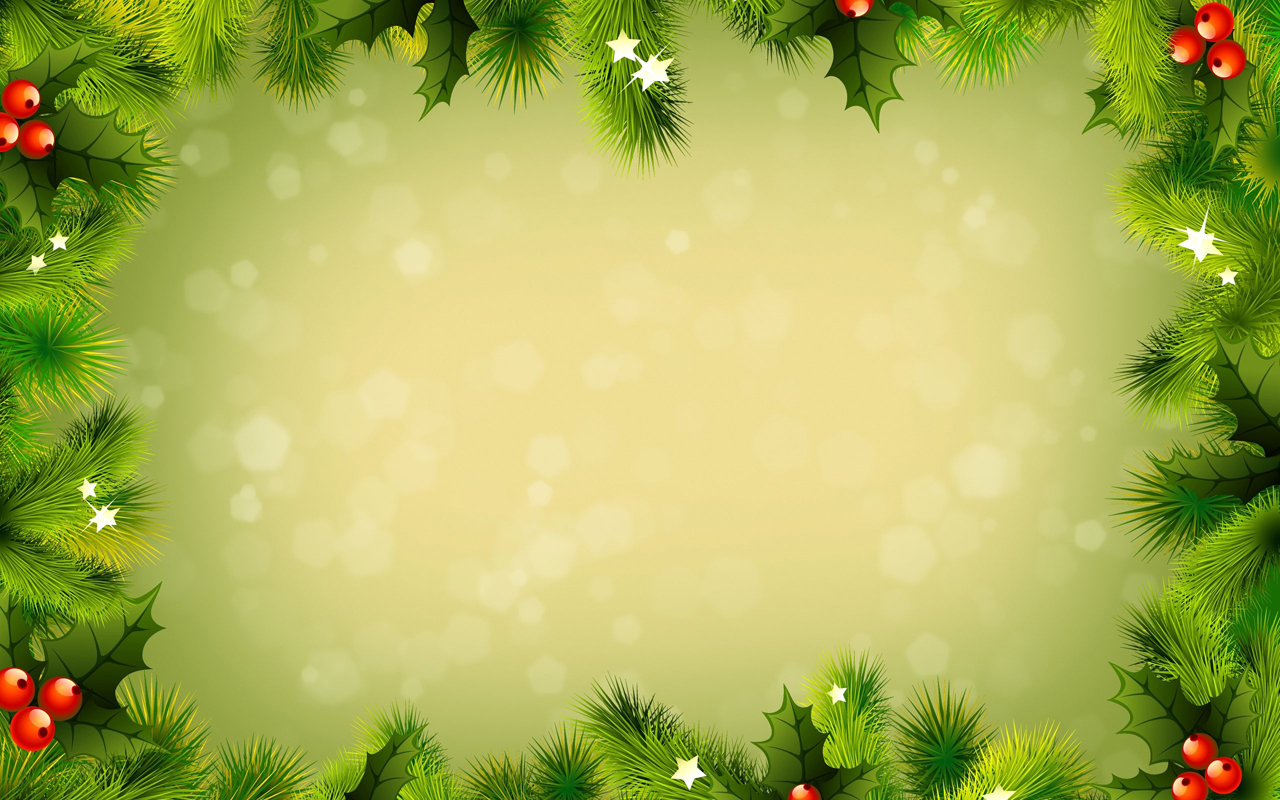 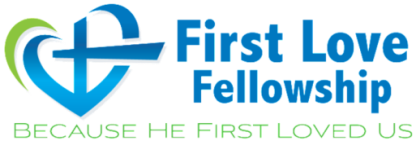 Remember…
He is called "Father of Eternity" as he opens up the way to eternal life, he is the head, the source, the father or eternal life, and 
he is called "Prince of Peace" the one who brings peace with God, men, and inner peace as he died for sinners and rose again. He is our peace.